Walk Two Moons
Sharon Creech
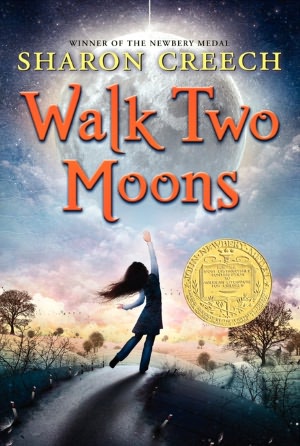 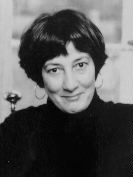 Sharon Creech
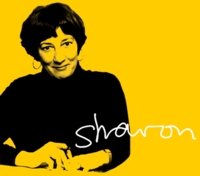 1. A Face at the Window pp1-3
Vocabulary
Map Skills
Character Development
Setting
Figurative Language
2. The Chickabiddy Starts a Story pp4-8
Vocabulary
tottery
walloping
ornery
Map Skills
Lewiston, Idaho
Bybanks, Kentucky
Euclid, Ohio
Seneca Tribe Territory
Character Development
Figurative Language
What is the story with Salamanca’s mother?
Why do you think Salamanca chooses to tell a story about Phoebe Winterbottom?
3. Bravery pp9-14
Vocabulary
wang-doodle
omnipotent
dignified
respectable
Map Skills
Character Development
Figurative Language
Why do you think Phoebe stares out the window?
4. That’s What I’m Telling You pp15-21
Vocabulary
astounding
remarkable
Map Skills
Character Development
Figurative Language
What do you think happened to Mr. Cadaver?
5. A Damsel in Distress pp22-25
Vocabulary
gallantly
Map Skills
Washington, D.C.
Philadelphia
Character Development: Grams and Gramps
Figurative Language
Why did Sal choose to share this story about her grandparents?
6. Blackberries pp26-32
Vocabulary
diabolical
divulge
cholesterol
Map Skills
Character Development
Figurative Language
What did eating blackberry pie remind Salamanca of?
Why did she feel betrayed when her mother said that she was almost as good s her father?
Why does Sal want to believe that Mrs. Cadaver killed her husband?
7. Ill-ah-n0-way pp33-37
Vocabulary
Map Skills
Elkhart, Indiana
South Bend, Indiana
Lake Michigan
Chicago, Illinois
Wisconsin
Minnesota
South Dakota
Wyoming
Montana
Rocky Mountains
Badlands
Black Hills
Character Development
Figurative Language
Why do you think Salamanca’s mother left?
How does telling Phoebe’s story unveil Sal’s?
8. The Lunatic pp38-42
Vocabulary
ambush
Map Skills
Character Development
Figurative Language
Who do you think the ‘lunatic’ at the door was, and why did he wish to speak to Mrs. Winterbottom?
9. The Message pp43-48
Vocabulary
civilized
pandemonium
Map Skills
Character Development
Figurative Language
Compare and contrast Phoebe’s parents with Mary Lou’s parents. Which would you rather have for your parents? Explain.
Before Sal had said that her mother was pregnant. What do you think happened to the baby?
“Don’t judge a man until you’ve walked two moons in his moccasins.” Who left this message on the doorstep? What does it mean? Who was the note intended for?
Do you think Ben meant to kiss Salamanca?
10. Huzza, Huzza pp 49-54
Vocabulary
gullible
primitive
Map Skills
Madison, Wisconsin
Lake Mendota
Lake Monona
Mount Rushmore
Coeur d’Alene, Idaho
Character Development
Figurative Language
Why is Salamanca in such a rush to get to Lewiston, Idaho?
What is she praying for?
11. Flinching pp55-64
Vocabulary
intriguing
Map Skills
Character Development
Figurative Language
“Everyone has his own agenda.” What does this mean, and how does it fit in with the story?
Why do you think Sal flinches whenever someone touches her?
Why are things so strained at the Winterbottoms’ home?
Why do you think Sal’s dad was crying?
12. The Marriage Bed pp65-73
Vocabulary
interjected
Map Skills
Pipestone National Monument, Minnesota
Character Development
Figurative Language
Why does Sal share this story about her Gram and Gramps? How does it make her feel?
13. Bouncing Birkway pp74-77
Vocabulary
manna
malevolent
slathered
deprived
Map Skills
Character Development
Figurative Language
Do you think there will be a make-up assignment? What could it be?
What kind of trouble could the journals cause?
14. The Rhododendron pp78-83
Vocabulary
Map Skills
Character Development
Figurative Language
Why is Phoebe’s mom crying again? Try to have a vivid imagination like Phoebe and come up with a scenario.
How do Phoebe and Prudence treat their mother? How do you think you treat your mother?
What do you think Mrs. Winterbottom meant by her having a tiny life?
Did Sal like it when she realized she sounded just like Phoebe?
What do you think Salamanca’s dad wants to tell her about Margaret?
15. A Snake Has a Snack pp84-90
Vocabulary
Map Skills
Sioux Fall, South Dakota
Mitchell, South Dakota
Chamberlain, South Dakota
Missouri River
Character Development
Figurative Language
Why was the by so menacing at first, but then so helpful? Why did he stay at the hospital?
Will Gram survive?
16. The Singing Tree pp91-94
Vocabulary
cantankerous
Map Skills
Character Development
Figurative Language
What do you think the singing tree outside of the hospital symbolized?
Why is the wind now whispering to Salamanca to slow down? Slow down for what?
17. In the Course of a Lifetime pp95-99
Vocabulary
crotchety
sullen
Map Skills
Character Development
Figurative Language
Why would it be impossible for Sal to go live with her mother?
“In the course of a lifetime, what does it matter?” Explain your thoughts on this quote and explain how it relates to the story.
18. The Good Man pp100-105
Vocabulary
colossal
Map Skills
Character Development
Figurative Language
Why does Salamanca share this story about her father’s goodness?
19. Fish in the Air pp106-111
Vocabulary
cavorted
Map Skills
Character Development
Figurative Language
Why does the ‘lunatic’ keep coming around Phoebe’s house?
Why does Mr. Birkway give Salamanca a mini-journal project while everyone else is doing a report on a Greek myth? How might this assignment connect to the story? Do you think she has a report too?
20. The Blackberry Kiss pp112-119
Vocabulary
Map Skills
Character Development
Figurative Language
What caused Salamanca’s mother’s sadness that caused her to leave her family? 
What caused Mrs. Winterbottom’s sadness?
What do you think of Mr. Winterbottom’s reaction to finding out that his wife left?
21. Souls pp120-122
Vocabulary
Map Skills
Character Development
Figurative Language
What is the significance of Salamanca’s and Ben’s drawings of their souls being the same?
22. Evidence pp123-132
Vocabulary
Malinger
lather
Map Skills
London, England
Character Development
Figurative Language
Why do you think Ben tripped when Sal said, “Everyone has his own agenda,”?
Sal is processing what happened with her mother by experiencing what her friend Phoebe is going through with her own mom. Will Sal be able to help her friend?
Will Mrs. Winterbottom return?
23. The Badlands pp133-141
Vocabulary
treacherous
ravines
careening
Map Skills
Character Development
Figurative Language
Why do you think pregnant women frighten Salamanca?
24. Birds of Sadness pp142-145
Vocabulary
Map Skills
Wall, South Dakota
Character Development
Figurative Language
“You can’t keep birds of sadness from flying over your head, but you can keep them from nesting in your hair.” Explain this quote by putting it in your own words. How do you think it connects to the story?
What is the significance of the myth of Prometheus?
Does Sal ever consider what her father does for dinner every night while she is eating at a friend’s house, or does she just have her own agenda?
25. Cholesterol pp146-152
Vocabulary
unadulterated
Map Skill
Character Development
Figurative Language
Why did Phoebe make such a big deal about the cholesterol at dinner at the Finneys’ house?
26. Sacrifices pp153-158
Vocabulary
Map Skills
Character Development
Figurative Language
What kind f sacrifices has Mr. Hiddle made? Salamanca? Mrs. Winterbottom?
27. Pandora’s Box pp159-165
Vocabulary
besieging
Map Skills
Character Development
Figurative Language
How is the myth of Pandora significant?
28. The Black Hills pp165-168
Vocabulary
Map Skills
Yellowstone
Sioux territory
Character Development
Figurative Language
Why does Salamanca feel a sense of urgency again?
29. The Tide Rises pp169-176
Vocabulary
Map Skills
Character Development
Figurative Language
Allusion: Longfellow’s poem “The Tide Rises, The Tide Falls”
How does Phoebe’s imagination run away with her?
Why does Mrs. Winterbottom begin to cry?
30. Breaking In pp177-185
Vocabulary
horrid
Map Skills
Character Development
Figurative Language
Why does Salamanca go along with Phoebe’s insane ideas about lunatics and kidnappings?
What did Mrs. Partridge mean when she said she met Phoebe’s brother? Is she just a crazy old lady?
31. The Photograph pp186-192
Vocabulary
pious
beserk
Map Skills
Character Development
Figurative Language
“We never know the worth of water until the well is dry.” Explain this quote in your own words. Also, explain how it relates to the story.
The plot thickens. Sergeant Bickle has a picture of the ‘lunatic’ on his desk. Is he Sergeant Bickle’s son? So why does he keep showing up at the Winterbottoms’ house?
Do you think Mr. Birkway should have read the journals aloud? Explain.
32. Chicken and Blackberry Kisses pp193-203
Vocabulary
Map Skills
Character Development
Figurative Language
What does Salamanca mean by saying should would realize later that she prayed for the wrong things? What should she be praying for instead?
Where do you think Phoebe went when she left the police station? Why doesn’t she want to speak to Sal?
Explain Mr. Birkway’s explanation of symbols in literature.
Do you think Mr. Birkway regrets reading the journals aloud? What was his motivation for reading them?
33. The Visitor pp204-208
Vocabulary
Map Skills
Character Development
Figurative Language
What plan do you think the girls devised?
34. Old Faithful pp209-212
Vocabulary
Map Skills
Character Development
Figurative Language
Why was it one of the best and worst days in Gram’s and Gramp’s life?
35. The Plan pp213-219
Vocabulary
ogling
defying
badgered
Map Skills
Character Development
Figurative Language
How will the girls ‘nail’ Mike the Lunatic? What do you think they will discover?
36. The Visit pp220-222
Vocabulary
percolating
Map Skills
Character Development
Figurative Language
Who is Ben going to see at the hospital?
Why would Phoebe’s mom be kissing the lunatic?
37. A Kiss pp223-225
Vocabulary
Map Skills
Character Development
Figurative Language
Why do you think Ben never mentioned that his mother was in the psychiatric ward at the hospital? Why do you think she is there?
What will Phoebe do now?
38. Spit pp226-229
Vocabulary
prejudgment
agitated
Map Skills
Character Development
Figurative Language
Who does Phoebe think her mom is bringing home? What about her dad?
39. Homecoming pp230-237
Vocabulary
Map Skills
Character Development
Figurative Language
What do you think about Mrs. Winterbottom’s news? Tell how you think each family member will respond based on evidence from the story.
Did you ever suspect that it was Mrs. Partridge who was leaving the notes on the front porch? Think back to Ben tripping. How does that scene connect?
40. The Gifts pp238-242
Vocabulary
bountiful
Map Skills
Character Development
Figurative Language
Recall back a few chapters when Sal and her Gram and Gramps were at Old Faithful in Yellowstone. She said it was one of the best and worst days in her grandparents’ lives. Why?
41. The Overlook pp243-249
Vocabulary
dissuade
Map Skills
Character Development
Figurative Language
Will Gram survive?
Who is the only person to have survived the bus accident?
Why did Gram and Gramps take Salamanca on this trip?
42. The Bus and the Willow pp250-254
Vocabulary
Map Skills
Snake River
Character Development
Figurative Language
Why did Salamanca make the journey to Lewiston, Idaho?
Will the sheriff take her to jail?
43. Our Gooseberry pp255-259
Vocabulary
Map Skills
Character Development
Figurative Language
Take a moment to write your thoughts.
44. Bybanks pp260-266
Vocabulary
Map Skills
Character Development
Figurative Language
Final thoughts?
Novel Projects
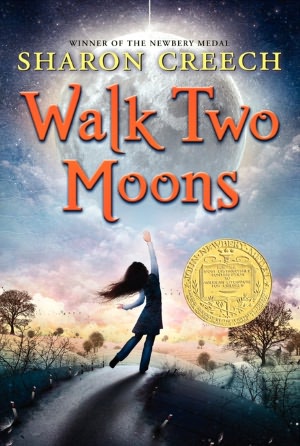 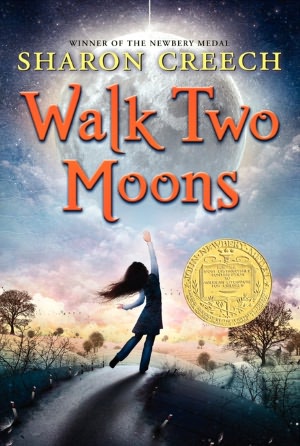 Response to Literature
Narrative
Write an adventure about when Phoebe and Ben come to Bybanks for a visit
Persuasive